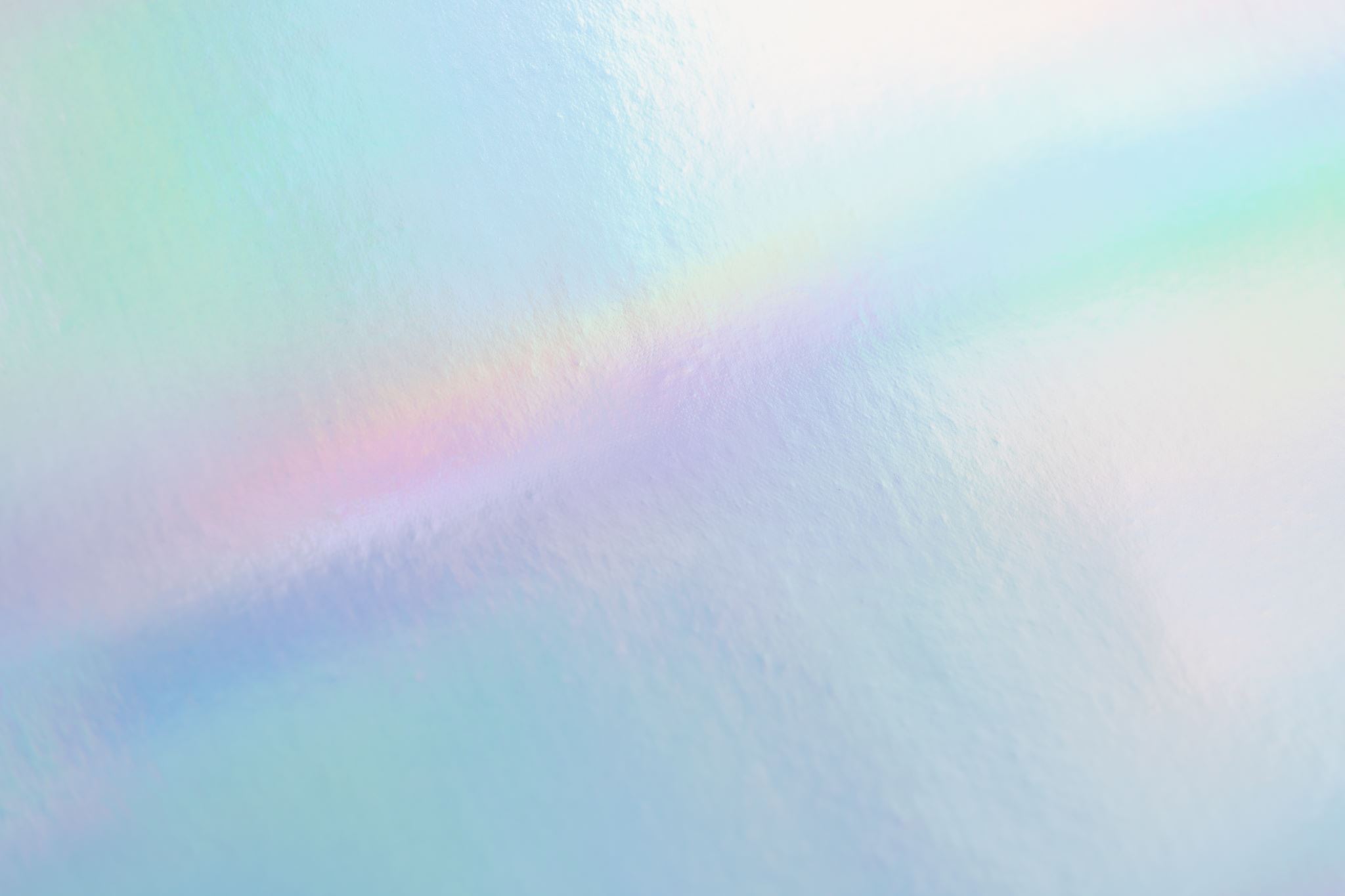 Navigating Challenging Behavior
Presented by: Amber Brown, BCBA
What is Challenging Behavior
Behavior that creates risks, obstacles, or negative interference with a person’s educational needs, developmental path, and social engagement
Examples of challenging behavior
Aggressive behavior such as hitting, kicking, screaming etc..
 Inflexibility to changes especially routines and accepting change
Extreme social withdrawal
Moderate to severe deficits in their ability to communicate
Hyper or Hypo sensory processing
Functions of Behavior: WHY the behavior is occurring
Sensory
Engage in the behavior to meet a sensory needs. These sensory needs being met usually trigger the pleasure portion of our brains. The behavior is self satisfying  and can be used to reduce discomfort and regulate.
Example: nail biting, hand flapping, excessive/mindless scrolling on electric devices, watching the same shows or listening to the same song over and over
Escape
Engages in behavior to avoid or escape demands or situations
Examples: physically leaving, creating other distracting behaviors, engaging in self injurious behaviors, making up excuses, destroying materials
Attention
Engages in the behavior to gain attention from others after it has been removed. Attention can be negative or positive 
Examples: engaging in behaviors that requires attention to be redirected to them, engaging in mischievous behavior (person tends to know better), making inappropriate comments, pretending to not know how to complete a certain task, engaging in overly silly or dramatic behavior
Access/Tangible
Gain access to items, activities, sometimes people
Increased aggressive behavior when items are removed, sneak to get into certain rooms or containers, excessive requests, begging, bargaining
How do we Know?
In order to recognize the function of behavior we have to observe and pick up on the patterns.  A functional Behavioral Assessment can be done by a trained professional
A more simplistic approach that can be done is ABC data.
	Antecedent: What happens before
Behavior: What behavior did they engage in 
Consequence: what was the result of them engaging in the behavior
Example: Bath time
Individual is watching tv and it is time tot take a bath. Parent let’s them know and cuts off the tv. Individual begins to state “No” and cry.
Antecedent: Told it is bath time 
Behavior: began crying and saying no
Consequence: parent says “okay we can do bath time later” Individual goes back to their show
Could serve two functions: access and escape.
We know the function: Now what
Once we know the function we can come up with strategies for more appropriate behaviors that still serve the function
Bath time example: We identified the function as access. Simply forcing the individual to stop the show and take the bath will not be helpful. It could cause emotional distress and the emergence of more severe behaviors and possible aversion to bath time all together.
Remember: Behavior is communication. Try to understand what the individual may be communicating and find strategies that will not lead to negative consequences
Proactive strategies
Proactive strategies:
Teaching functional communication: “Can I have more time”
Utilizing a visual schedule and timers: Having visuals available for individual to see what is coming next, providing countdowns to the next activities
Positive reinforcement: Setting up reinforcing systems for engagement in appropriate behavior (high social praise when headed to bath time, a set of special water toys only used when taking a bath)
Strategic planning:  If we know watching a show then transitioning to bath time will cause issues.  Have bath time come BEFORE watching the show
General Strategies by Function: Sensory
Sensory needs can help regulate our bodies so we only want to address these behaviors if they are a danger to that person or others or if the behavior creates barriers to necessary development and daily functioning
Tips: 
Have set times and places individual can engage in the behavior
Teaching the individual how to recognize they need to step away to engage in this behavior 
Consider replacement behaviors that could be done in any setting and may not be overly distracting or replacement behavior that may be safer. Example: individual may like to run into walls to feel the pressure or may headbang. Utilize a crash pad instead of a similar sensation that would be safe
General Strategies: Escape
When individual engage in escape this may be communicating that something is uncomfortable, they don’t like it, it is not enjoyable, or they simply need another way to learn or participate
Tips
Functional communication to request escape. “I need a break” “Can I do this later” “no thank you”
Make accommodations: Individual may hate baths so try a shower instead. Chair may be uncomfortable so allow the individual to stand or try alternative seating. Individual hates worksheets so see if the student can do computer based work
Give choices: When approaching tasks that may lead to escape, give the student choices on how they would like to complete the task
General Strategies: Attention
When individuals are seeking attention they may be communicating that they don’t have enough attention
Tips:
Give non-contingent attention. We tend to only give attention when individuals are doing something desirable. Give attention throughout the day just because. Plan out times to just focus on that individual
Teach functional communication for attention; “I need a hug” “look at me” “Play with me”
Engage: Sometimes we can become so busy that we lack engagement. Don’t forget to take time to come into that individuals'  world or allow them into yours. Let them help you cook or sit down and play cars with them
General Strategies: Access/Tangible
Access/tangible function can be a way to communicate that the individual wants something
Tips: 
Functional communication: Teaching individual how to ask for their wants
Set clear expectations: if access to certain items/activities is contingent on a certain behavior, make sure the individual knows this 
Utilize visual schedules and timers so student knows when it is time to access these items but also when it may be time to transition from them
Communicate when access is available: communicate with he individual when they may access the item and when it is now available
If appropriate allow more access to the item. Example: student may get into the toilet frequently to engage with water. Set up more opportunities for appropriate water play
General Advice
Challenging behaviors can be difficult to navigate but is even more difficult for the induvial engaging in them especially when their needs are not being met. Be patient and remember that the induvial is trying to communicate a need. Focus on meeting that need and not taking the behaviors personally 
Focus on proactive strategies and positive consequences. We want to encourage appropriate behavior and focus on that. Putting to much focus into punishment can lead to suppression of the challenging behavior but we may not see emergence of the appropriate behavior
Consult with a professional. It is important that if behaviors are at a level you cannot handle or are harmful to the individual or others, you need to consult with a professional
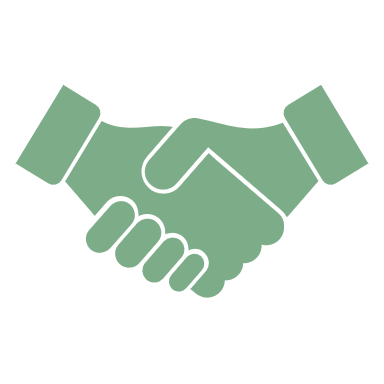 Thank You!